Straßenübersicht Ortschaft Scheuder Ortsteil Naundorf
Naundorfer Straße
Weg von Friedrichsdorf
Weg von Quellendorf
Weg von Naundorf nach Quellendorf
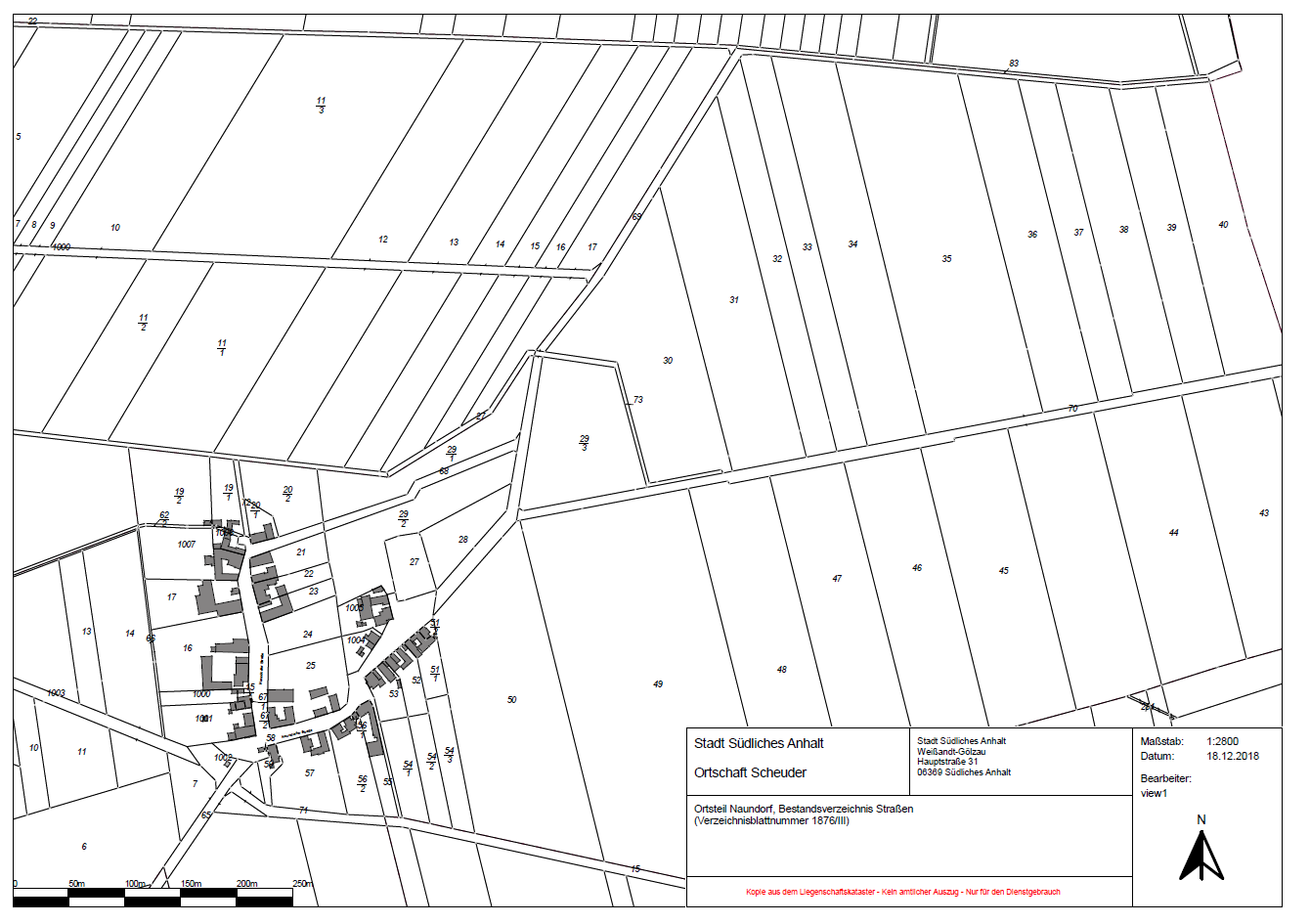 Bushaltestellen
(LBW bzw. massiv)
1
3 (siehe auch andere Übersicht)
4 (siehe auch andere Übersicht)
2
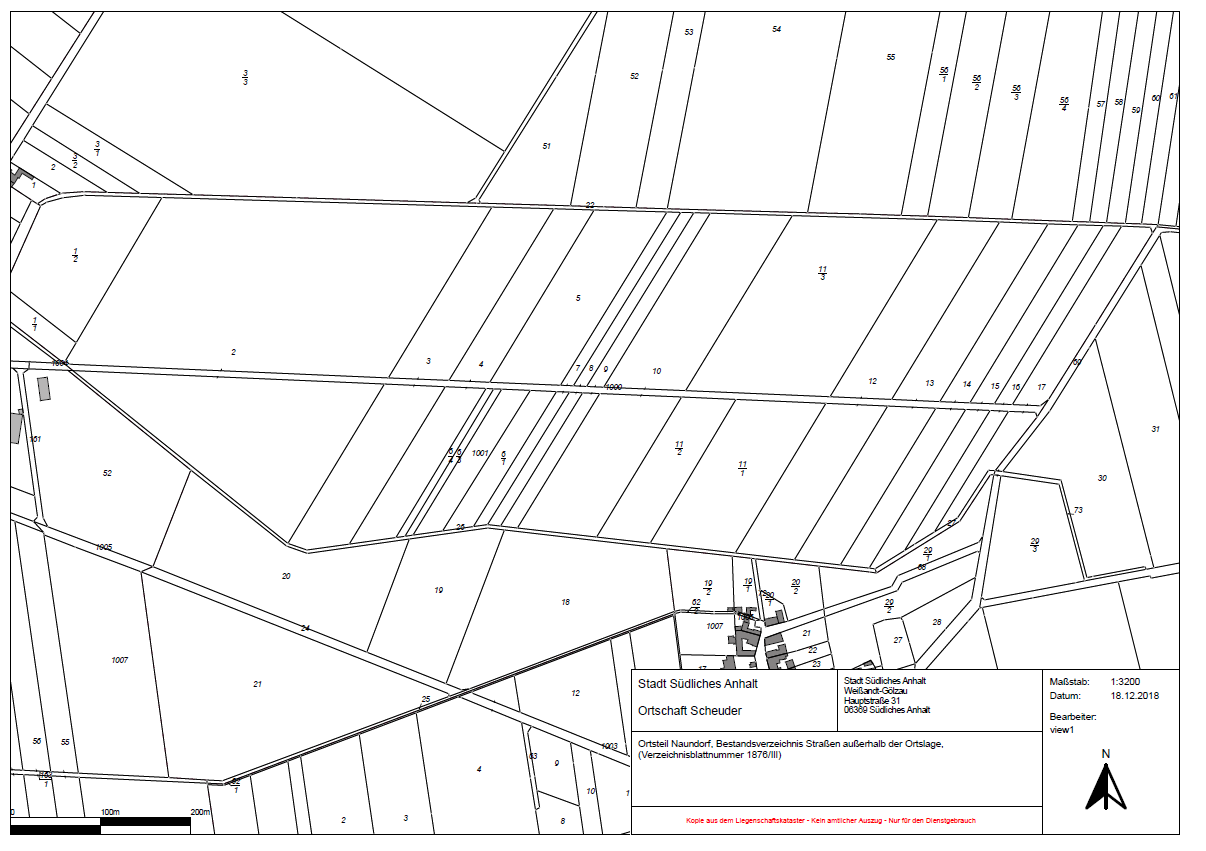 Teil 1
3 (siehe auch andere Übersicht)
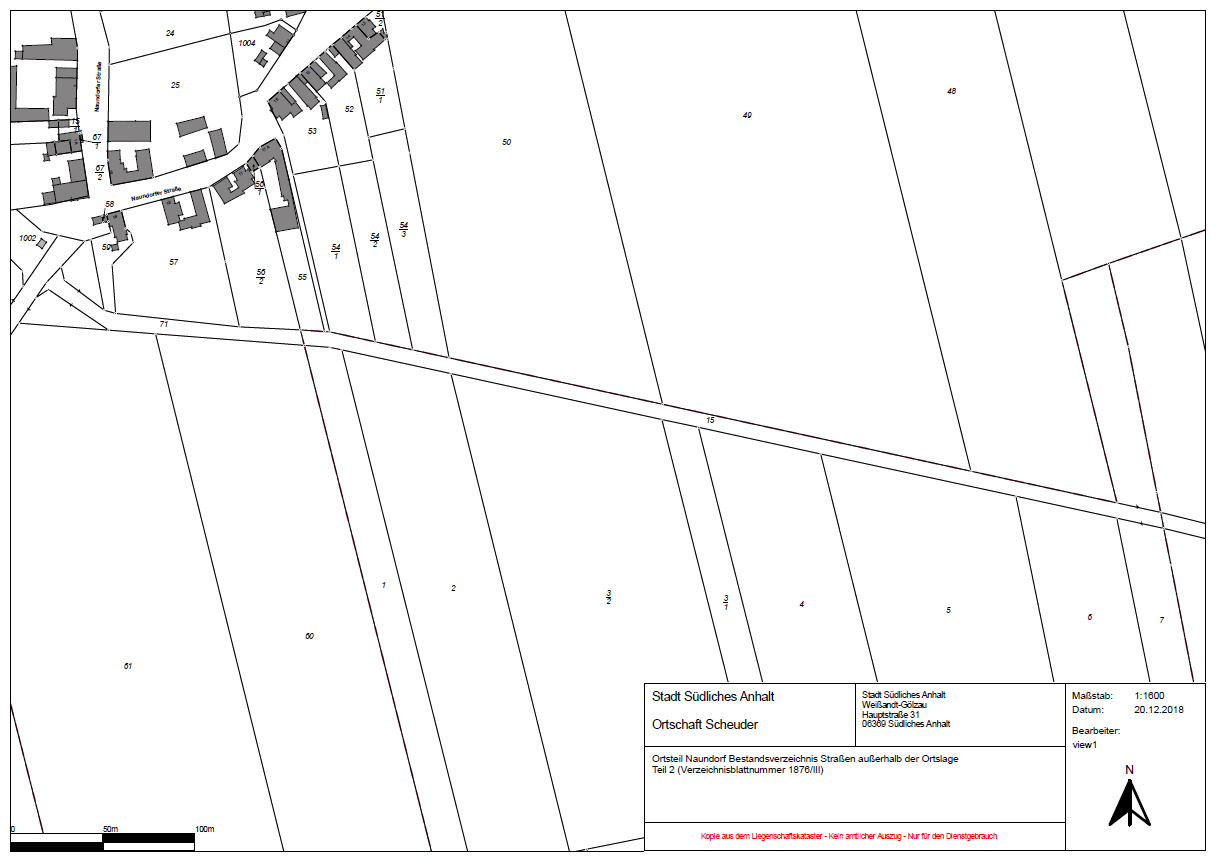 4 (siehe auch andere Übersicht)